Masaryk Uni, BrnoINTERCULTURAL MANAGEMENT 3Further conceptual input:More key concepts
Derek Mainwaring
Debate
Some people say that cross-cultural studies are just stereotyping people and cultures……………………….

……well let’s look at the notion of stereotypes……and the idea that « everybody’s the same the world over »…
Part One: Stereotypes
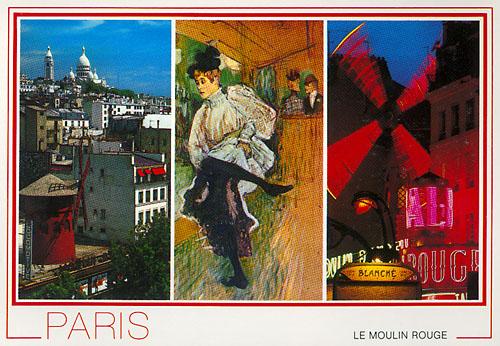 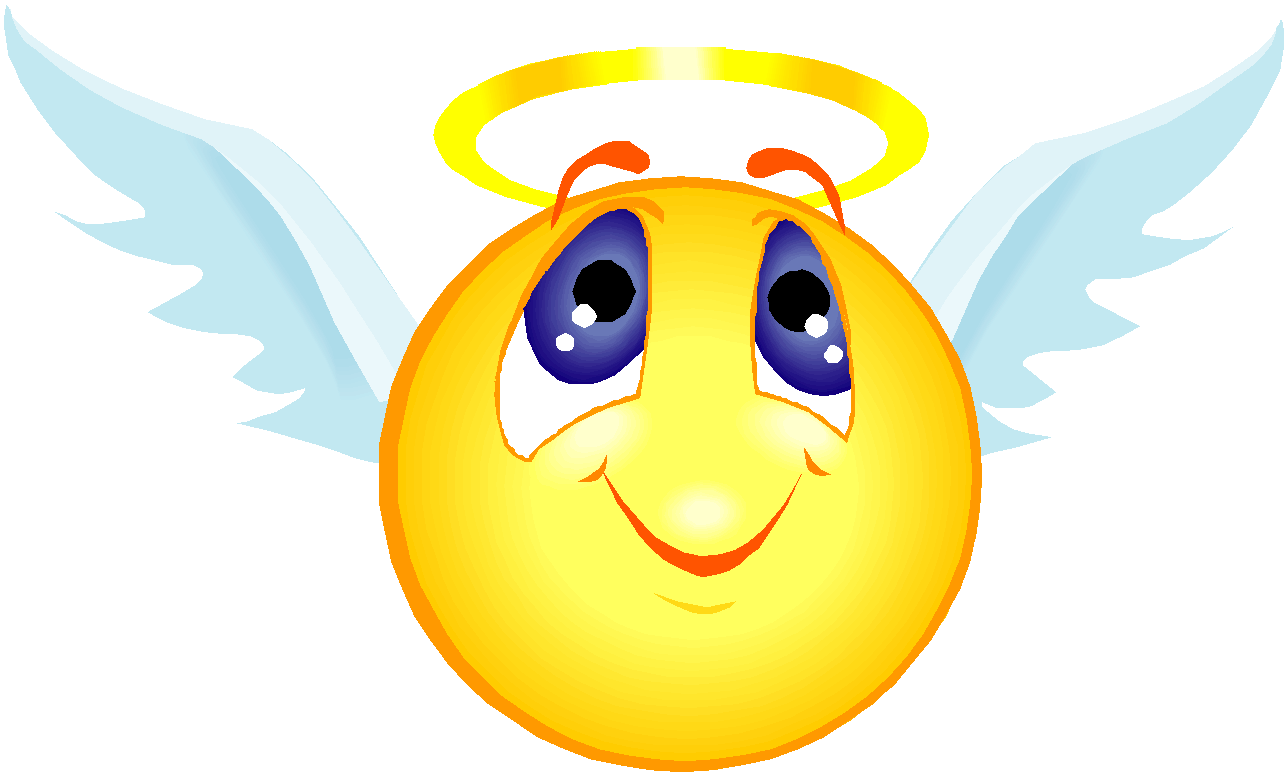 Heaven is a place where….
The chefs are….French
The mechanics are….German
The police are….British
The lovers are….Italian
And everything is organisd by….the Swiss
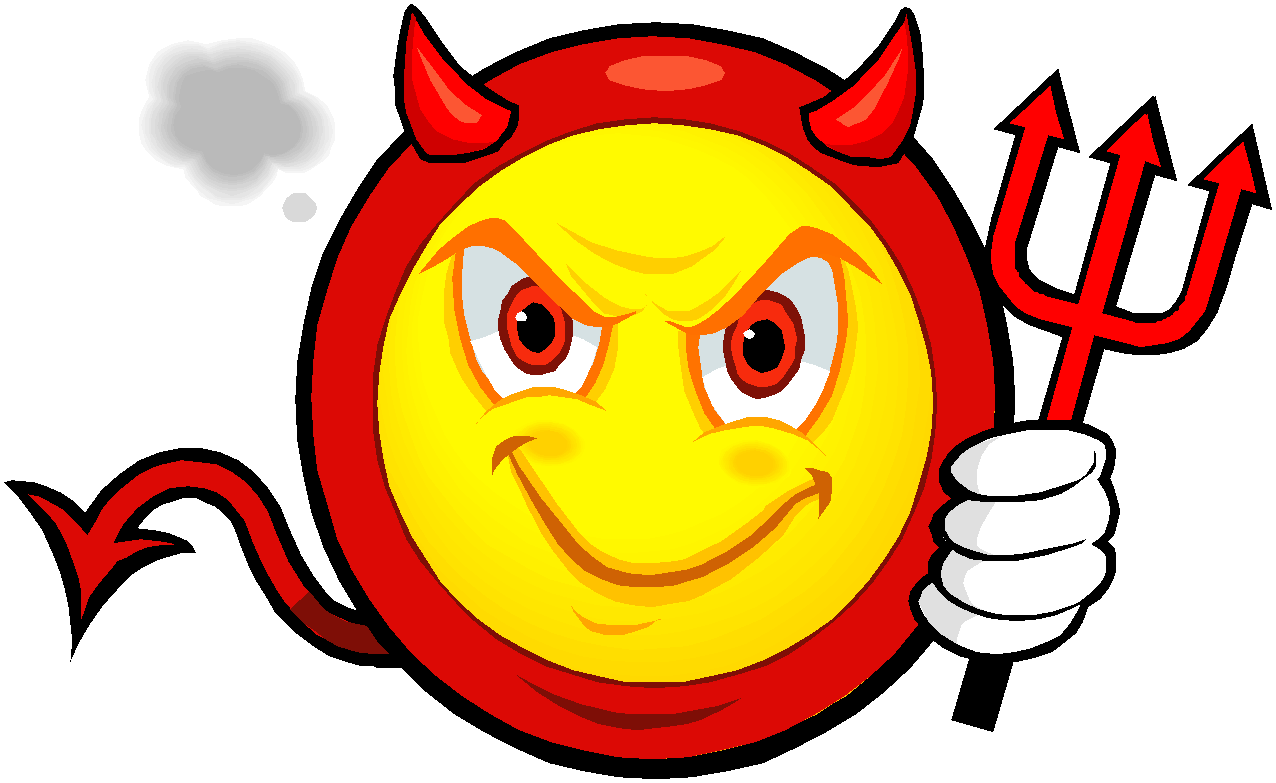 Hell is a place where….
The chefs are…. 
The mechanics are…. 
The lovers are…. 
The police are…. 
And everything is organised by….
Stereotypes
http://alphadesigner.com/art-store/europe-according-to-france-print/
Stereotypes
http://alphadesigner.com/art-store/europe-according-to-switzerland-print/
Stereotypes
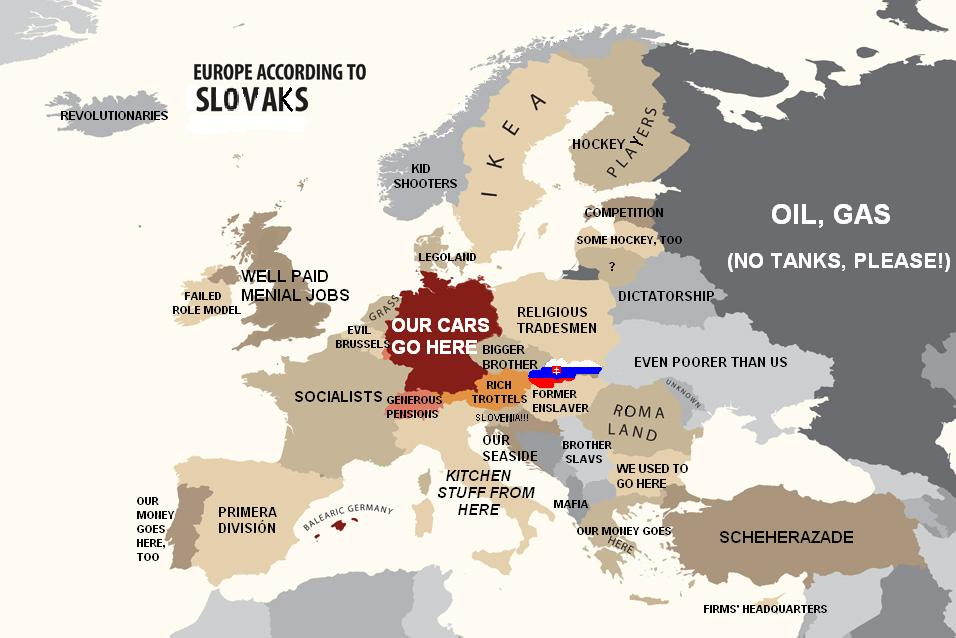 So, what can we say about Stereotypes?Stereotypes are inevitable ……
…to help classify or organise information
	fruits are sweet, Scandinavians have blonde hair
…to help explain the unusual/different and reassure myself
	what a strange way to conduct a meeting!
…to deal with uncertainty
    it must be English humour!
Stereotypes are inevitable ……
to anticipate the behaviour of others
   kids always like chocolate
   We must be on time for the German visitors
…to define oneself, in opposition to others
   These youngsters can’t live without cellphones
   I don’t need to be on time , she’s Costa Rican
BUT they are dangerous because…
…they simplify and over-generalise
   tomatoes and avocados are fruit too
   Scandinavians – blonde hair – Bjork?
…they confirm prejudices
   See, I told you so, they’re all the same
…they are ethnocentric and deny the value of otherness
  Meetings are always like this here – pointless!
Example: Where is this?
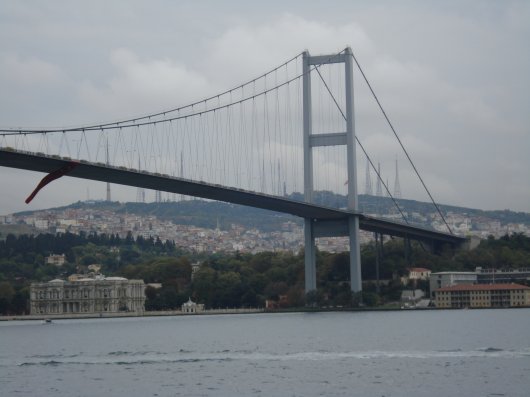 Where is this?
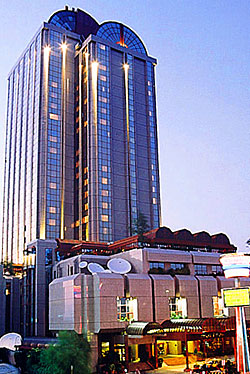 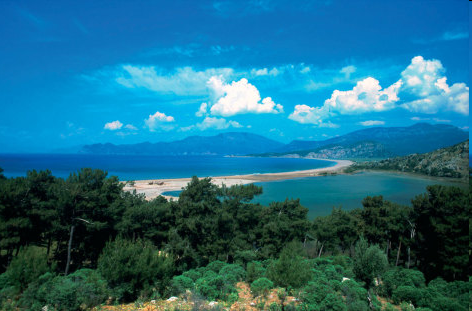 Where is this?
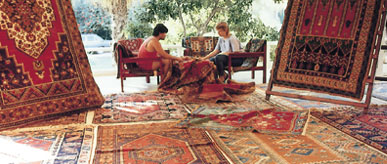 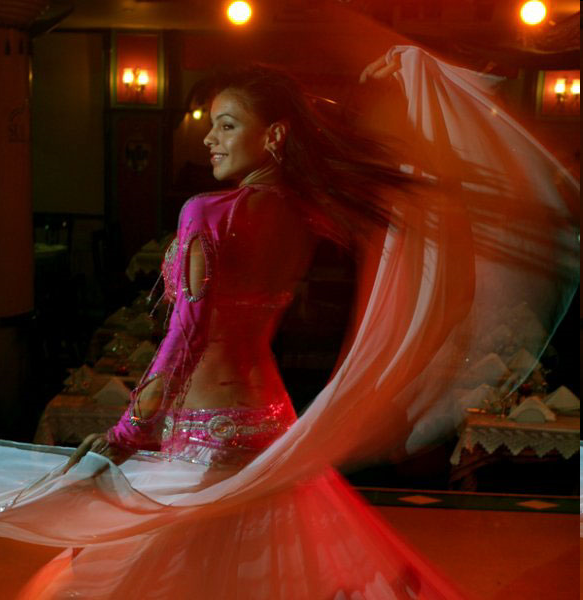 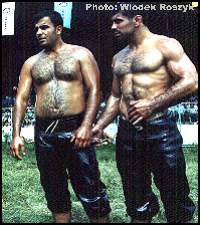 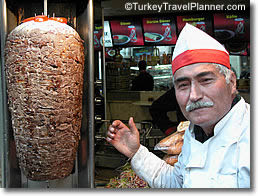 So, how to deal with stereotypes
Recognise them!
Analyse them - there may be some « truth » in them, however incomplete
Challenge them – esp. the « All x are y » type
But…. accept that they exist!
Move on……………………..
Strategy: the ORID learning loop
OBSERVE
REFLECT
DEVELOP
INVESTIGATE
Based on Mattock,1999
DM, 2005
Example
OBSERVE – Japanese gift wrapping, wrapping can be more beautiful than gift
REFLECT – Importance of appearances… Ceremony/ritual… Imp. of paper
INVESTIGATE – Japan is a very crowded island – no room for trees
DEVELOP – If paper is precious this adds to the ritual imp. of business cards
Further examples 1
Learning about others: observations
   Iceland – road-building gangs composed almost entirely of schoolchildren
   reflect…..investigate….develop….
   Guatemala – Mayan infants always have head covered…………..
Further examples 2
Learning about self when in contact with others: example: a Brit in France 
	Lunch-time…… compromise 
   Meetings…..adapt
   Food culture…..integrate
CULTURAL AWARENESS vs. COMPETENCE
Awareness
Competence
Intercultural Management 1
Intercultural Awareness
See/understand/explain differences
Know about cultural difference and…
Anticipate potential problems 
Self-awareness

Essentially this is knowledge
Intercultural Management 1
Intercultural Competence
Intercultural mindset: awareness of cultural diversity (expressed through different communication styles)
Plus…..
Intercultural skill set: knowledge of cultural frameworks and ways to work with them – language skills, flexibility, openness, resilience, autonomy, transparency, etc.
Plus….
Intercultural sensitivity: ability to experience cultural difference – empathy
Essentially these are skills
Intercultural Management 1
CULTURAL AWARENESS vs. COMPETENCE
See but don’t 
empathise
Awareness
Just do it!
Competence
Intercultural Management 1
[Speaker Notes: Notice that all the descriptions mentioned friendliness.]
But BEWARECultural relativism!!!!You can « excuse » everything by saying: « oh well, it’s cultural »Examples?
Intercultural Management 1
Reminder: Social sciences work with generalisations/tendencies
Remember the Debate
We’ve looked at the « inevitability » of some forms of stereotyping…
But
…what about the idea that:
 « everybody’s the same the world over »…???
Maslow’s pyramid
All humans have the same needs….
So, yes we are all the same 
BUT….
Cultural similarities and differences
The way we express and recognise those needs is sometimes different….
Sunday on the street
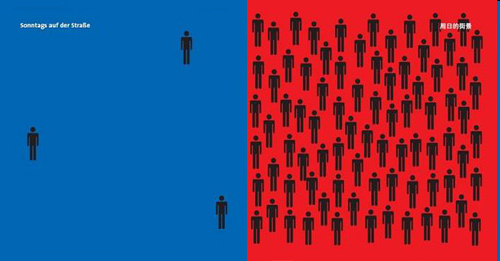 China
Germany
Socialising
Germany
China
Giving your opinion
Germany
China
Concepts outlined by Trompenaars
Universal vs. Particular
Individual vs. Collective
Neutral vs. Emotional
Specific vs. Diffuse
Achievement vs. Ascription
Internal vs. External control
Universal vs. Particular
Rules
Trust =  one who honours word or contract
Only one truth or reality
A deal is a deal
« We can’t make exceptions »
Relationships
Trust = one who honours changing sutuations
Several perspectives on reality
Relationships evolve
« He/she is a special case »
Examples
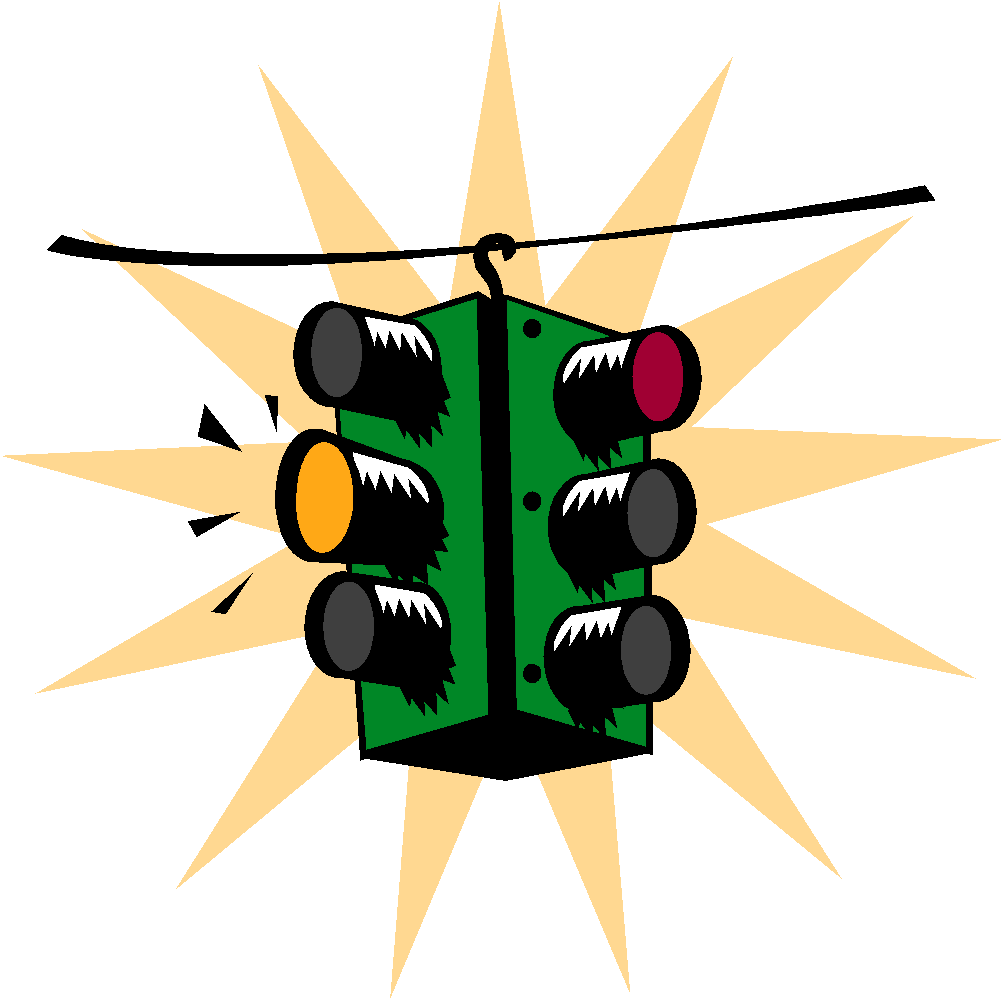 Germany: the red traffic light
The notion & tolerance of « cheating »
Individual vs. Collective
“I”                vs “We” Cultures
Versus
“We” identity; group goals
 Integrated into strong, cohesive
  groups
“The pig that squeals goes to market”
“I identity; Individual goals
 Ties between individuals are loose
“The American dream” “Amer-I-can”
“I”  versus “We” Cultures
Examples
United States
Australia
United Kingdom
Canada
Netherlands
New Zealand
Sweden
France
Germany
Examples

Guatemala
Ecuador
Panama
Indonesia
Pakistan
Taiwan
China
Japan
West/East African countries
Neutral vs Emotional
Do not reveal what they are thinking/feeling
Cool and self-possessed conduct admired
Physical contact, gestures, expressions are limited
Reveal thoughts & feelings verbally & non-verbally
Heated, vital, animated conduct admired
Touching, gesturing & dramatic expressions
Emotionally Restrained Communication Style
Emotions are discredited as unprofessional
 Trust is developed and credibility developed through 
  emotional suppression 
 Sensitive to hurting feelings of others
Emotionally Expressive Communication Style
Emotions are an indicator of the importance of the matter
 Trust and emotional commitment is developed and 
  credibility established through emotions
Verbal Styles 1
a.
  b.
  a.
  b.
  a.
  b.
Verbal Styles 2
Self-effacement 
Emphasizes the importance of humbling oneself
Displays the use of self-deprecation concerning one’s efforts or performance
     Ex: UK
Self-enhancement
Emphasizes the importance of one’s accomplishments and achievements
    Ex: USA
Specific vs. Diffuse
Direct communication
Role-dependent behaviour
Public & private kept separate
Management by objectives (MbO)
Indirect comm’n.
Person or context dependent behaviour
Public & private interact
Management by process (e.g. TQM)
Public Versus Private Space, Communication, and Interaction
United States
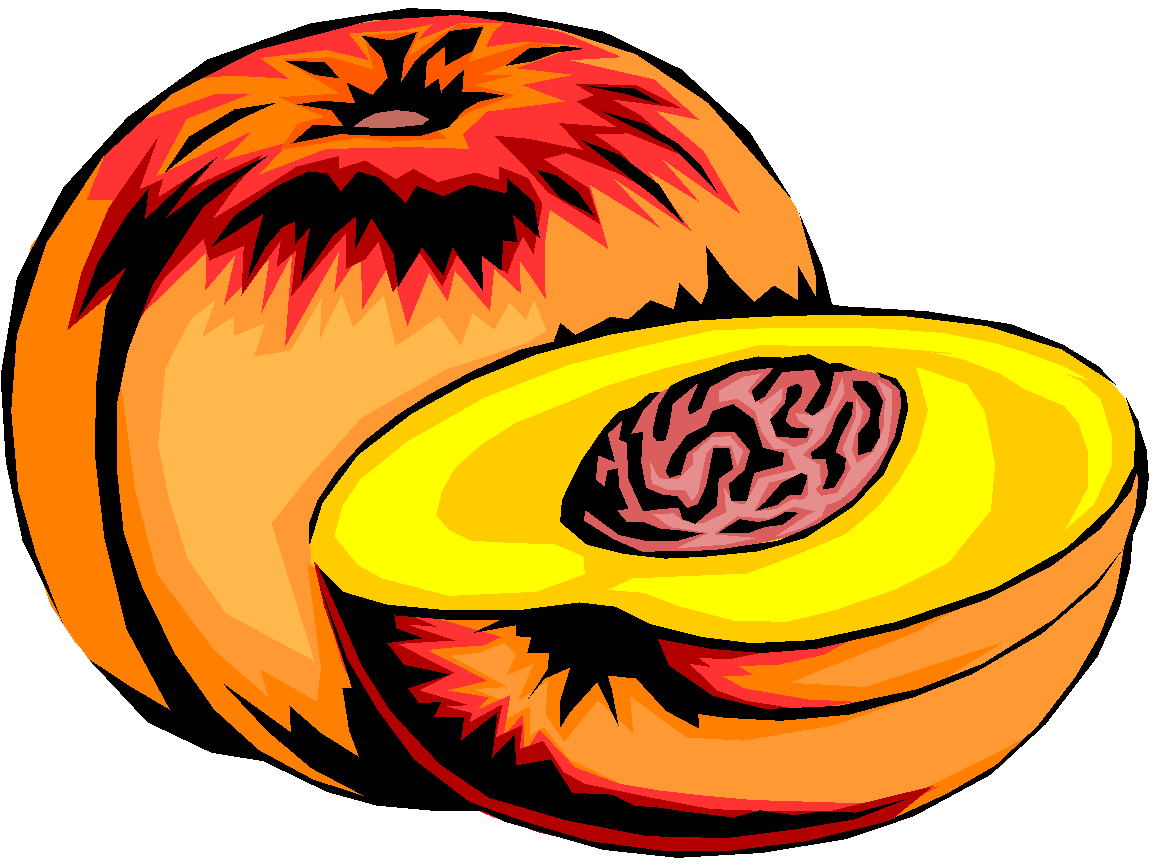 Many other countries
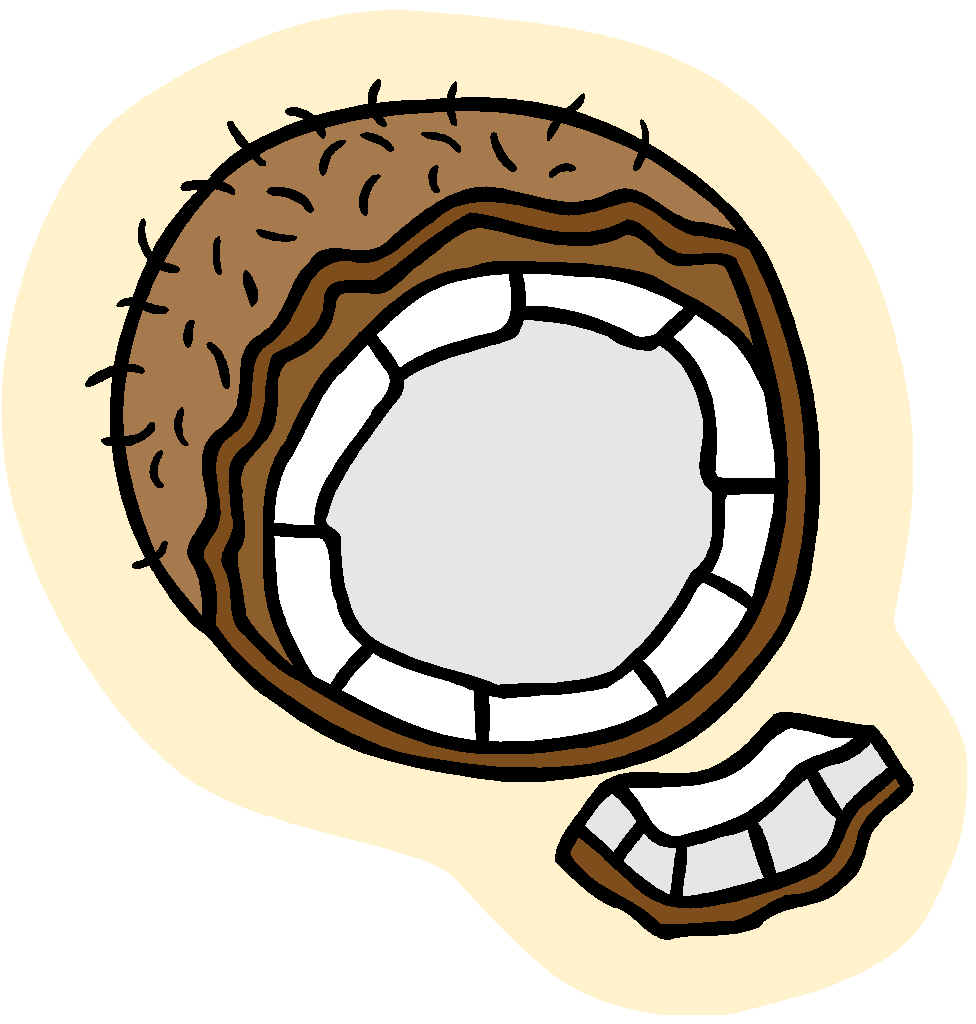 Lewin’s circles
Private
kitchen
Private
car
Golf club
Many activities in « public » sphere
Many activities in « private » sphere
Public and Private Types
public
private
private
Discomfort Zone
Verbal Styles 3
Person-oriented
Role not important

Informality – no apparent link between appearance and status

Individual-centered

Verbal style less indicative of competence
Status-oriented 
Role-centered – WHO you are

Formality – in dress, speech codes (tu/vous, Du/Sie etc.), titles (Herr Doktor, Doktor)

Emphasizes hierarchy and deference to authority

Use of proper verbal style (context-dependent)
Achievement vs Ascription
Respect based on knowledge & skills
Skills or experience-based CV
Judged by what done
    - accomplishments
Performance related pay effective
Respect based on seniority
Background or title-based CV
Judged by status (gender, age, connections)
Top-down rewards effective
The interesting case of France
Achievement-oriented to a certain level
Entrance to selective education on merit
The best educational institutions are state-owned
Ascription-oriented thereafter
« X-Mines » still opens doors
CV –it’s not so much what you have done but which school you went to.
Relationship to Nature: Internal versus External Control
External Control
Nature as an organism
Subjugation to nature
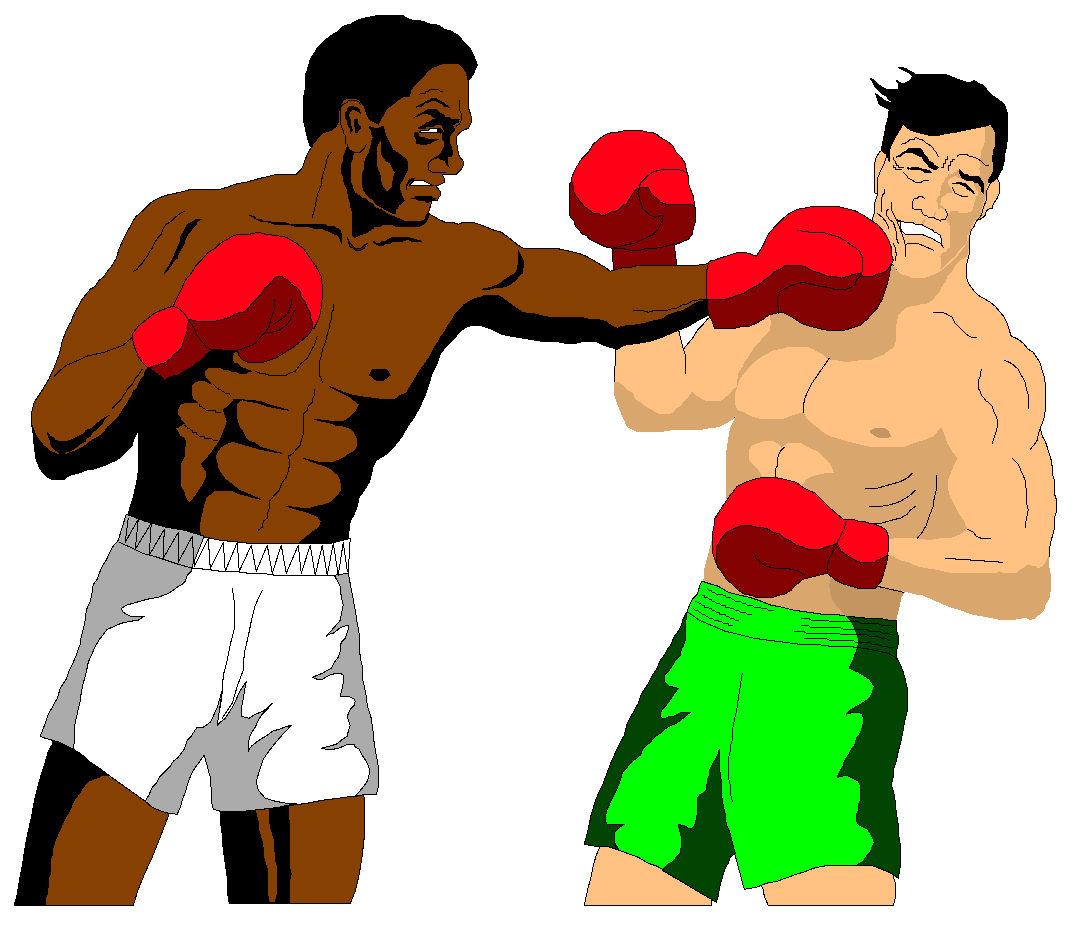 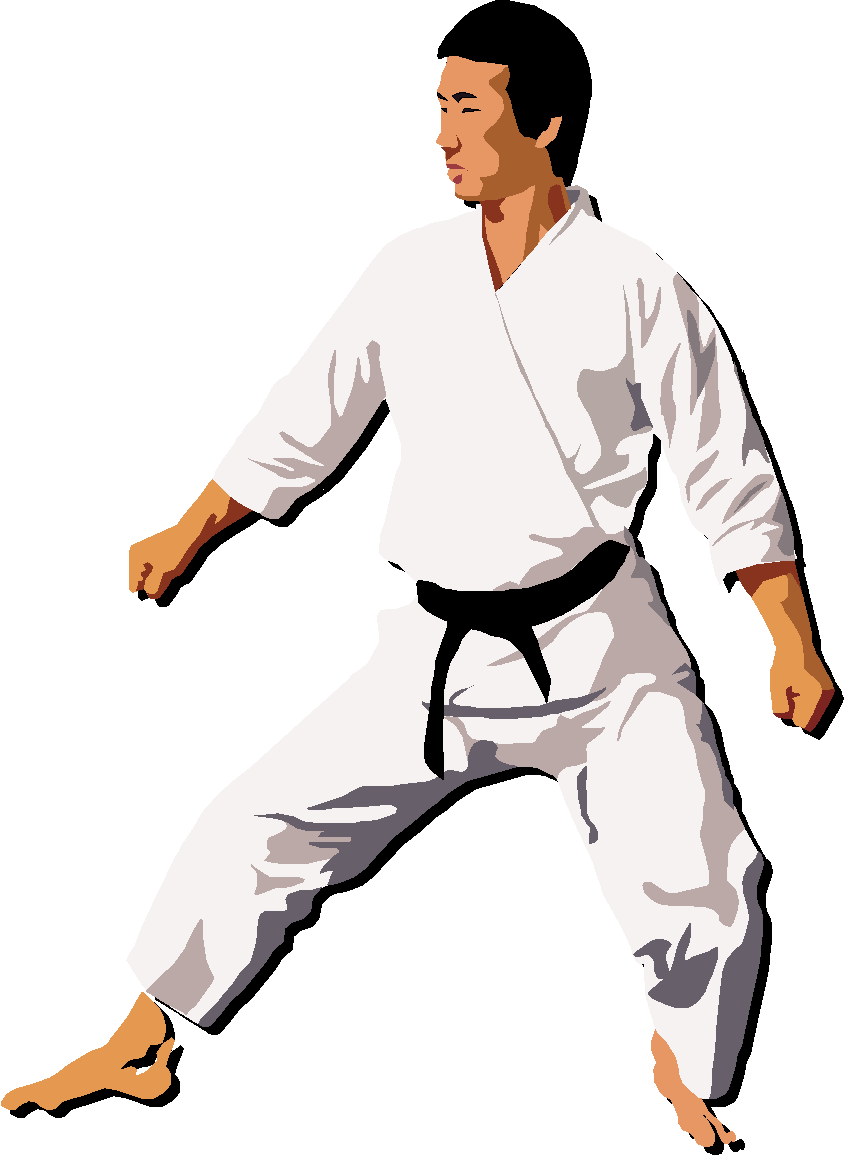 Internal Control
Nature as a mechanism
Dominance over nature
Nature: the garden
French garden
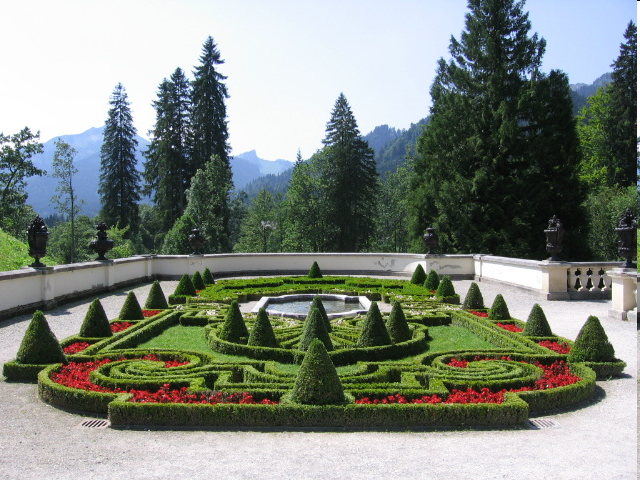 English garden
Japanese Zen garden
Internal versus External Control
What happens to me is my own doing. Success = being in control
OR
Things can be controlled from the outside. Success = being in harmony
Internal versus External Control
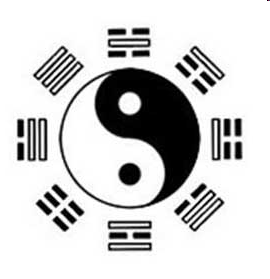 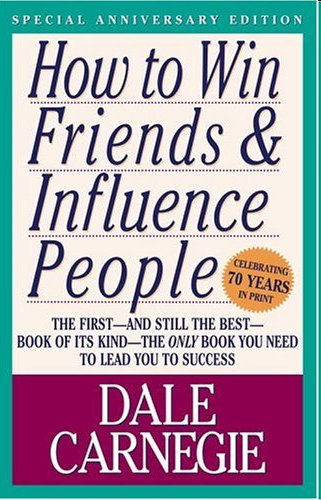 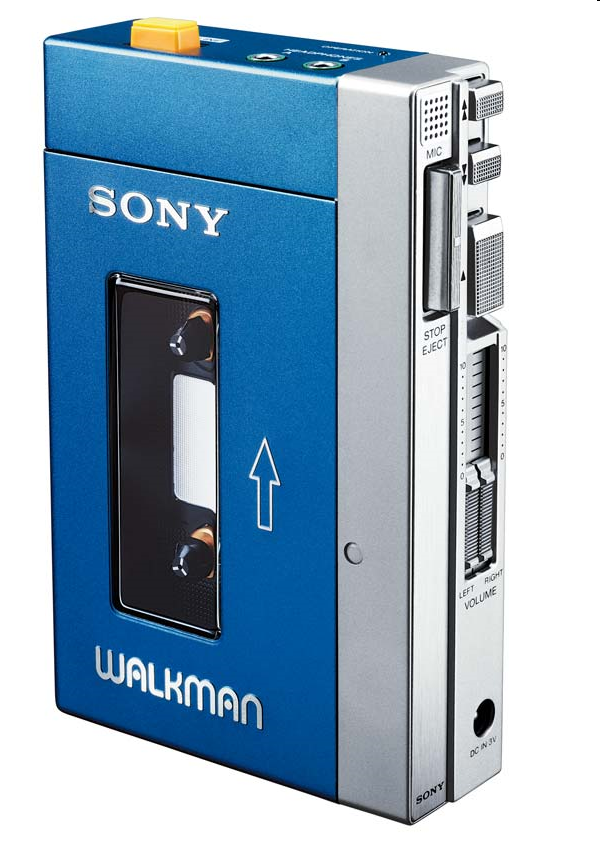 Some Values U.S. Americans Live By
I am important and 
have control over my
environment
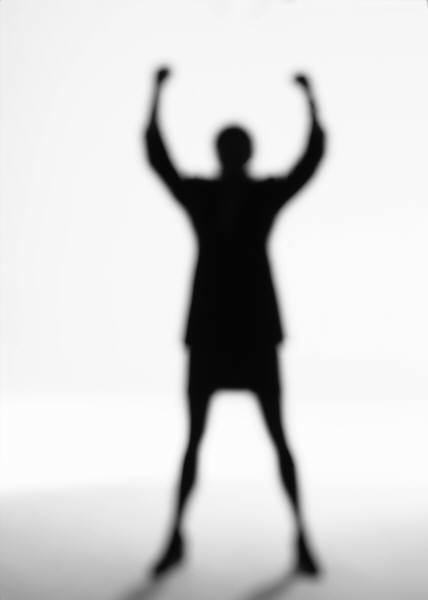 Task/action orientation
Friendly and informal 
relationships
Initiative
Independence
Achievement
Linear time orientation
Present     Future
Problem-solving attitude
Change is positive
Rules
Bennett’s model of Intercultural sensitivity (1993)
INTEGRATION
6 stages:
ADAPTATION
ACCEPTANCE
IMITATION
DEFENCE
DENIAL